TULUKSIEN ETSINTÄÄ JA TULENTEKOA
Havaintoja ja tuloksia SOKU:n TUPA -toiminnasta
Rauno Pietiläinen, FT, PsL
S21260 SOKU2- Sosiaalinen kuntoutus osaksi palvelujärjestelmää (2018-2020) ESR
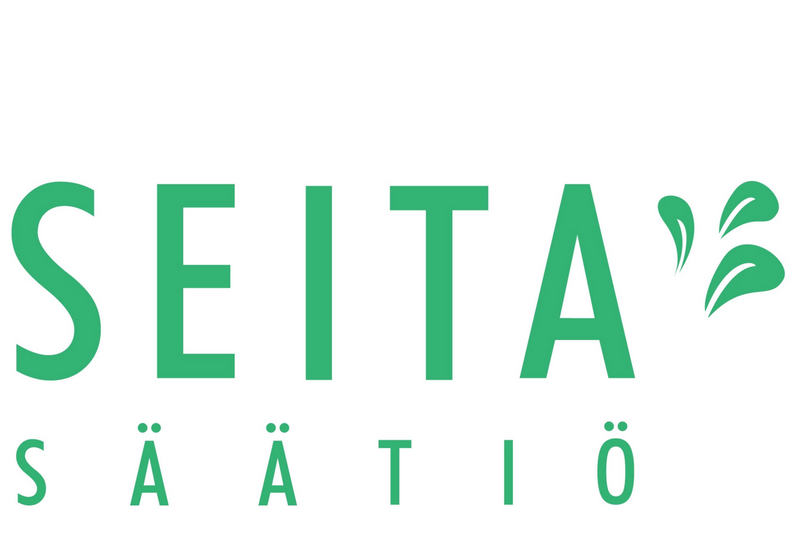 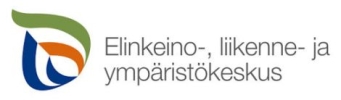 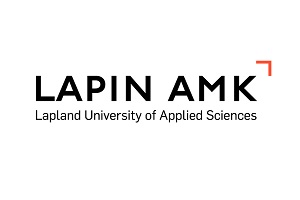 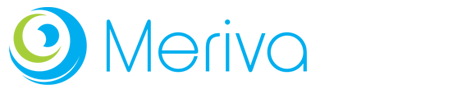 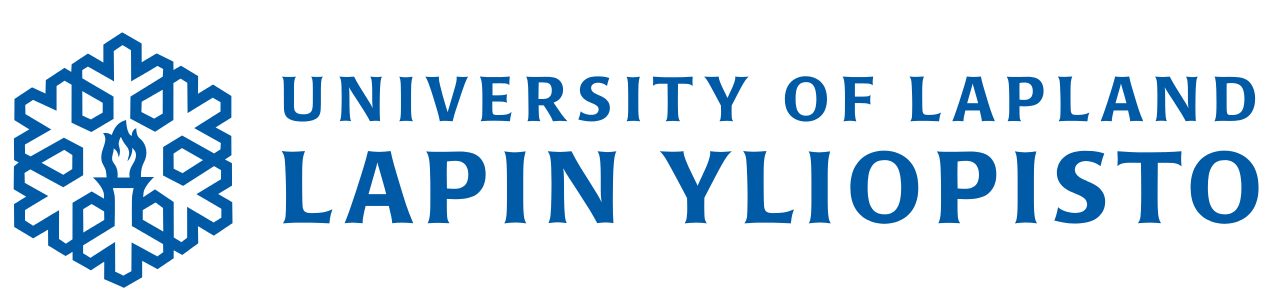 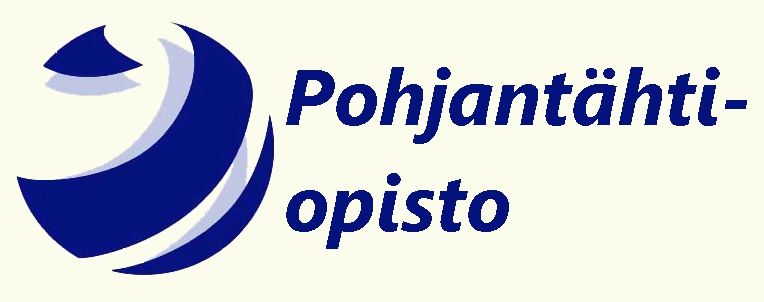 AMMATILLINEN KOULUTUS (21= EI KOULUTUSTA)
S21260 SOKU2- Sosiaalinen kuntoutus osaksi palvelujärjestelmää (2018-2020) ESR
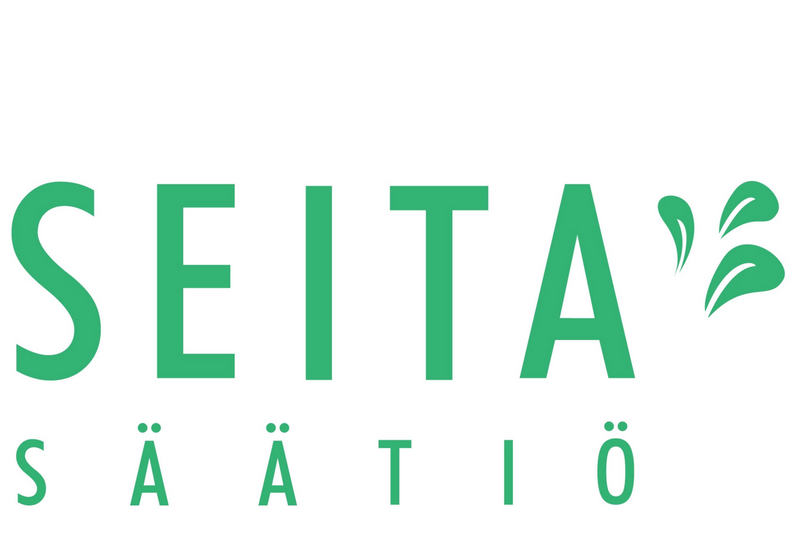 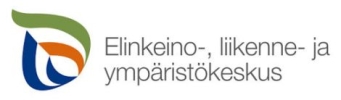 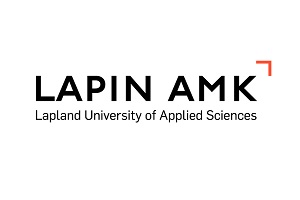 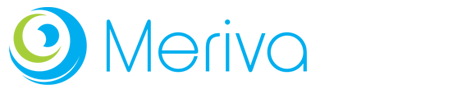 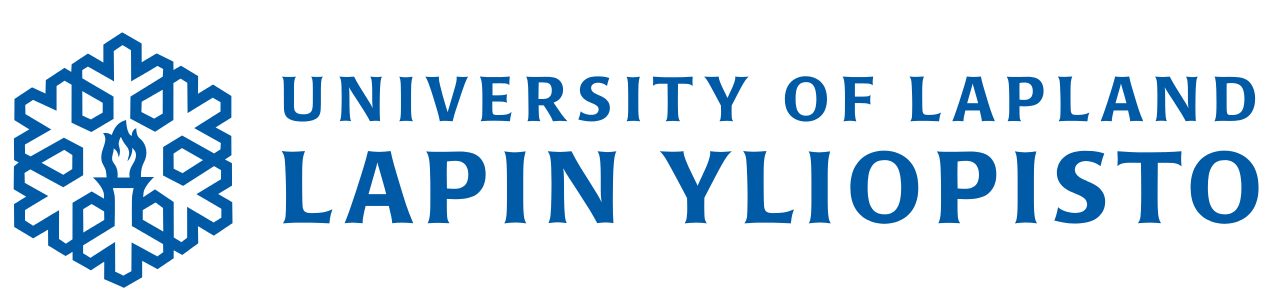 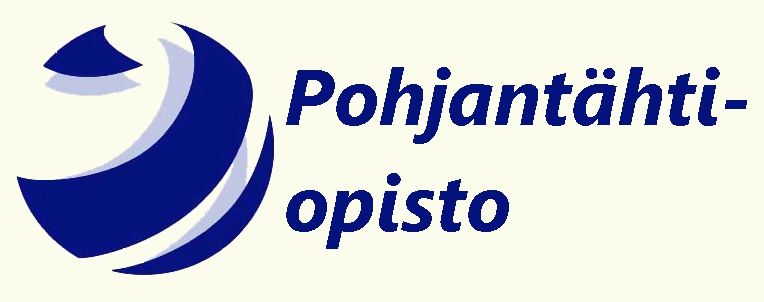 AMMATILLINEN KIINNOSTUS (7=EI KIINNOSTUSTA)
S21260 SOKU2- Sosiaalinen kuntoutus osaksi palvelujärjestelmää (2018-2020) ESR
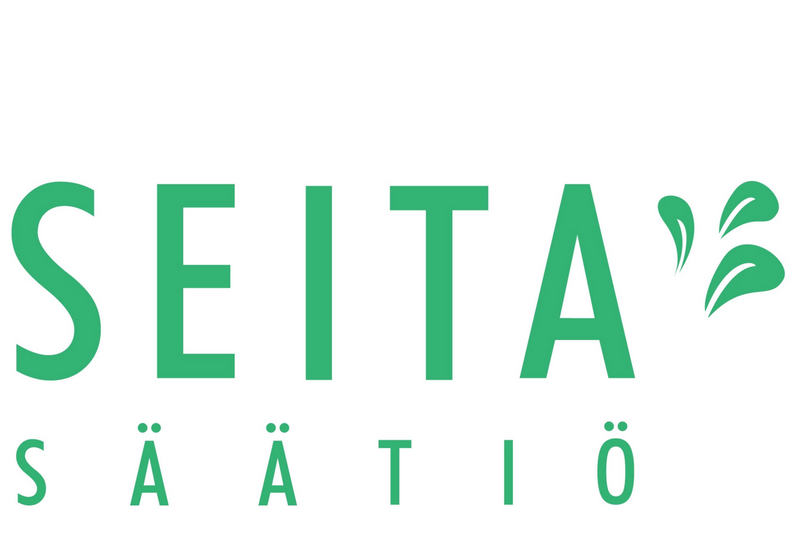 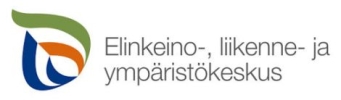 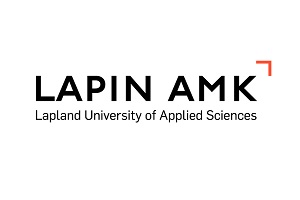 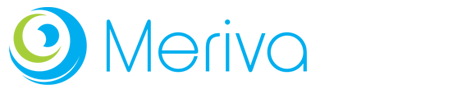 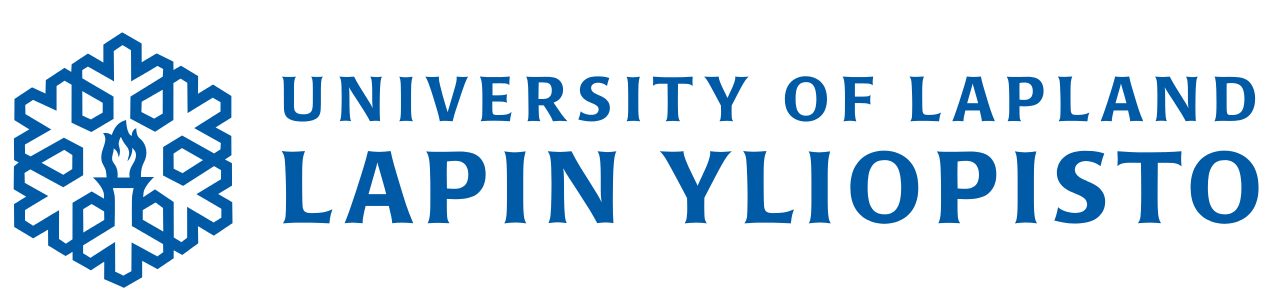 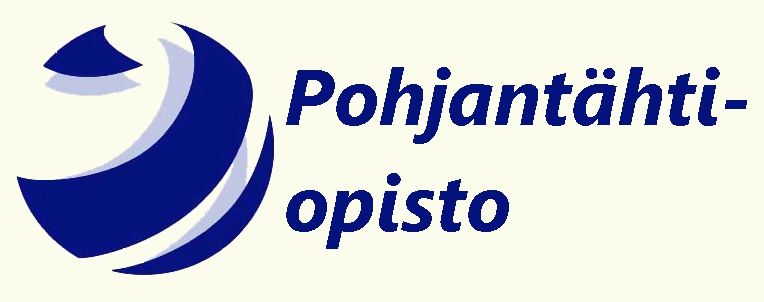 KIINNOSTUKSEN MUUTOKSIA
S21260 SOKU2- Sosiaalinen kuntoutus osaksi palvelujärjestelmää (2018-2020) ESR
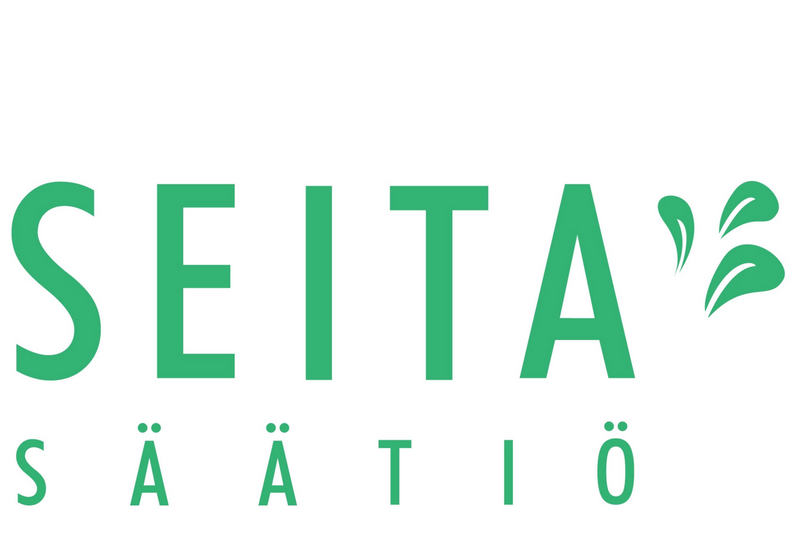 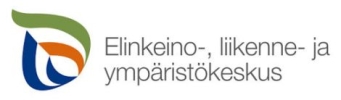 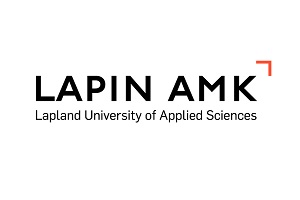 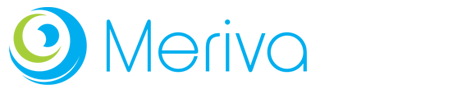 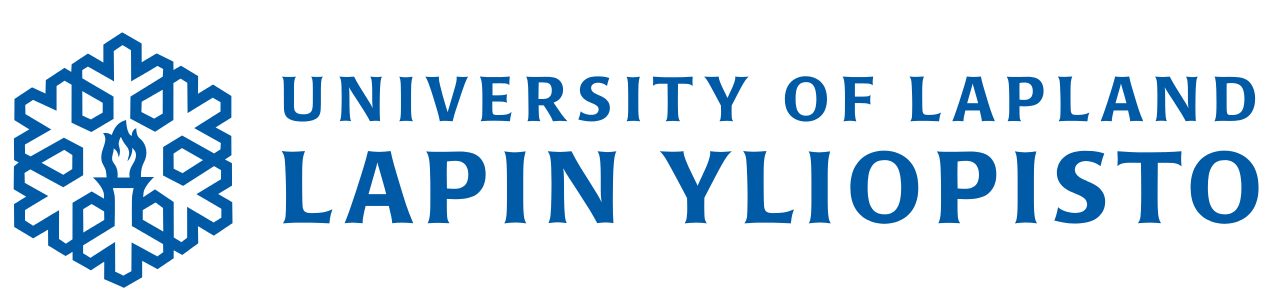 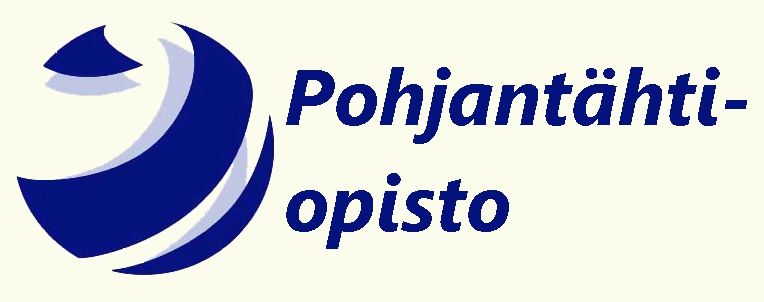 KIINNOSTUKSEN MUUTOKSIA
S21260 SOKU2- Sosiaalinen kuntoutus osaksi palvelujärjestelmää (2018-2020) ESR
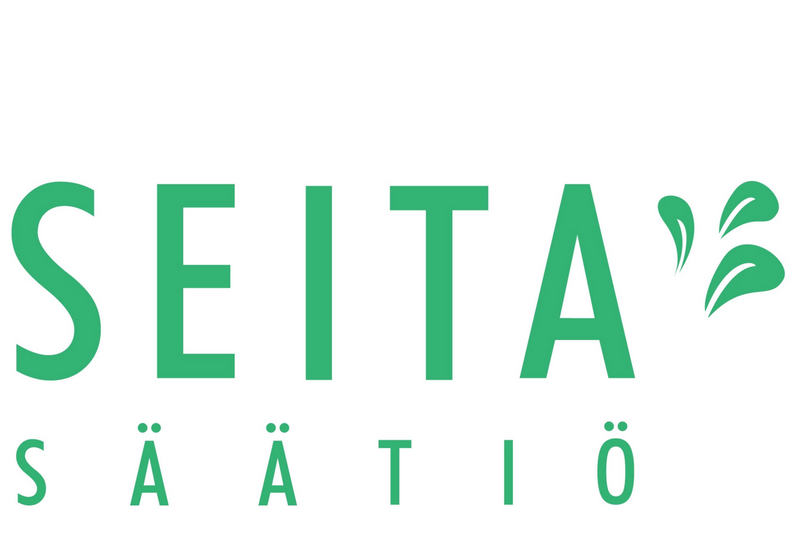 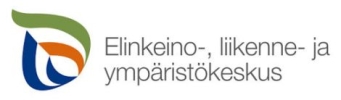 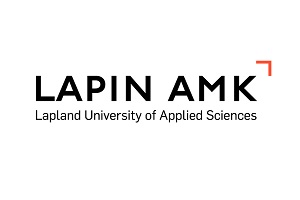 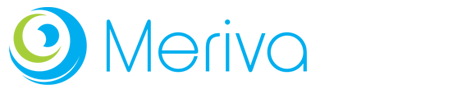 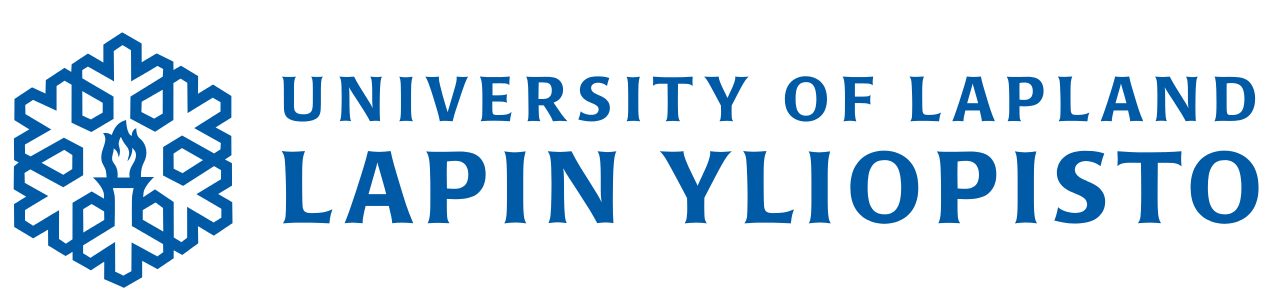 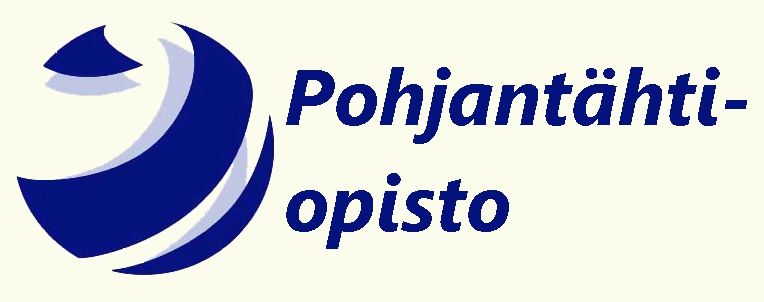 KIINNOSTUKSEN MUUTOKSIA
S21260 SOKU2- Sosiaalinen kuntoutus osaksi palvelujärjestelmää (2018-2020) ESR
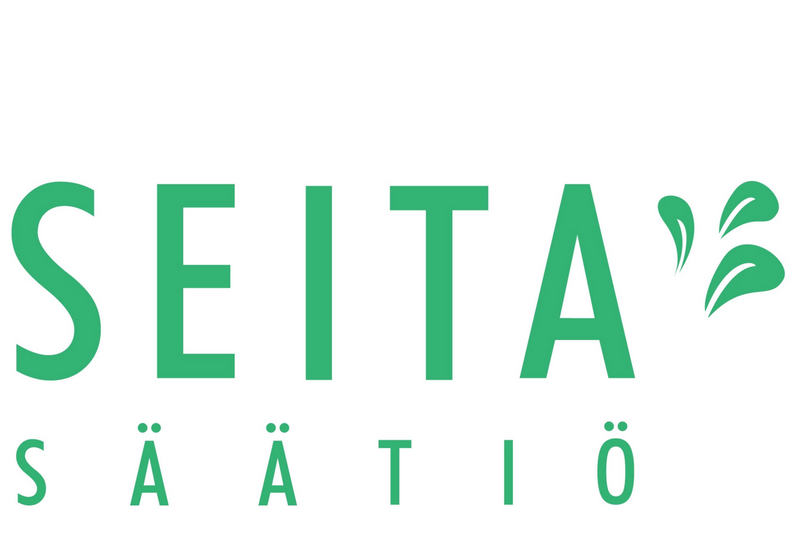 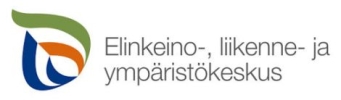 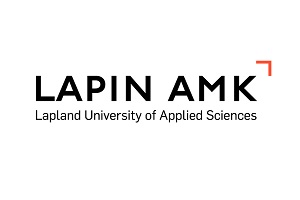 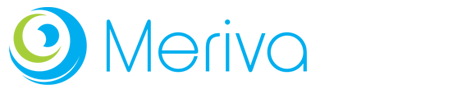 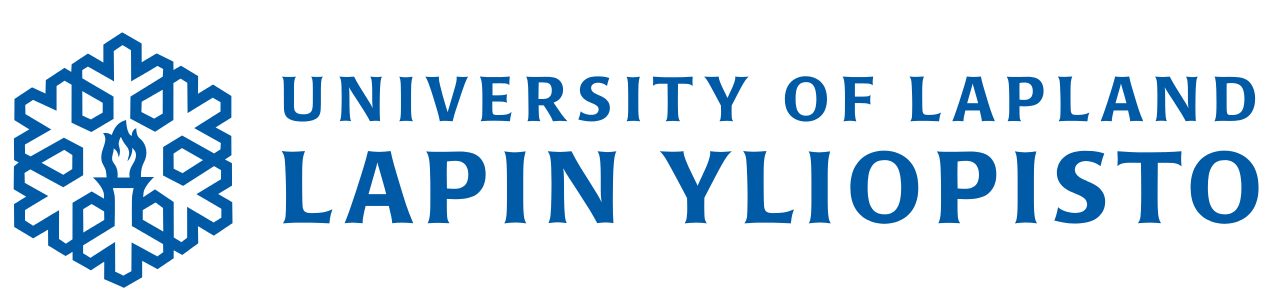 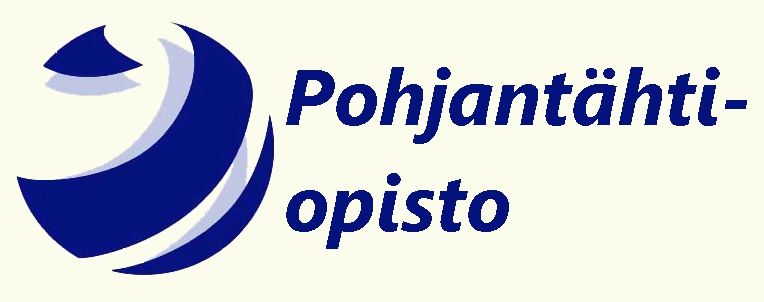 KOGNITIIVINEN SUORITUSKYKY (N=39)
S21260 SOKU2- Sosiaalinen kuntoutus osaksi palvelujärjestelmää (2018-2020) ESR
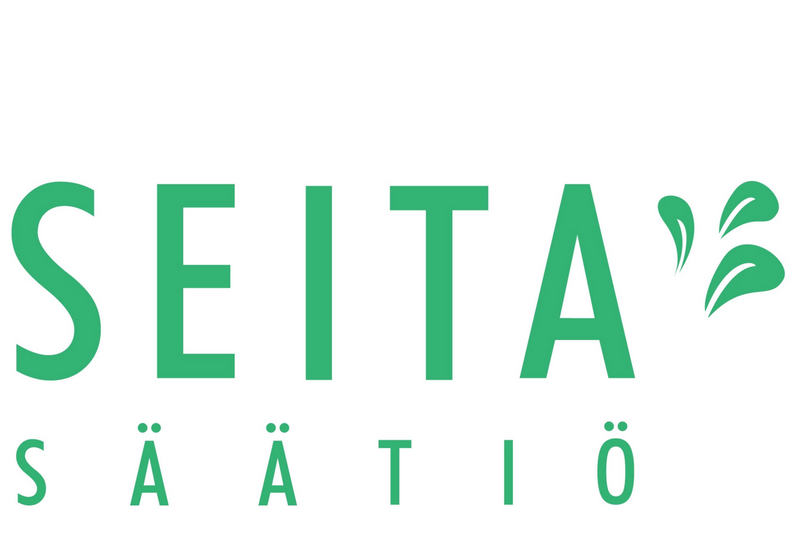 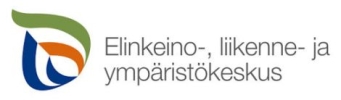 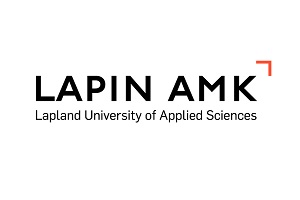 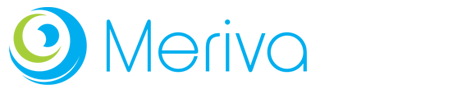 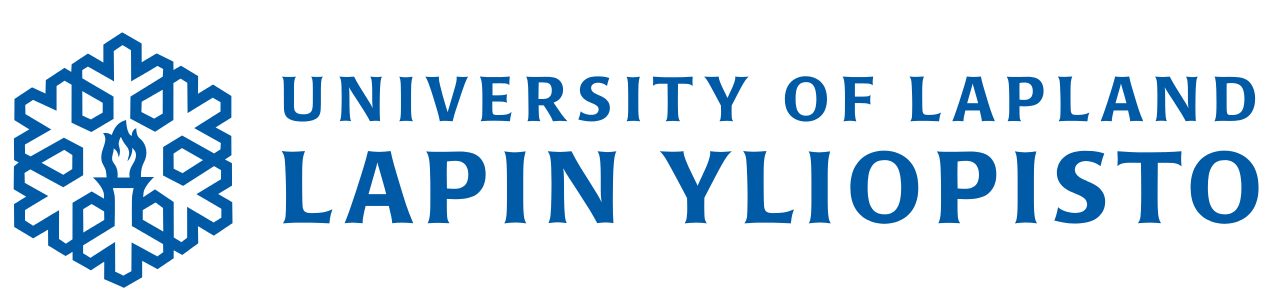 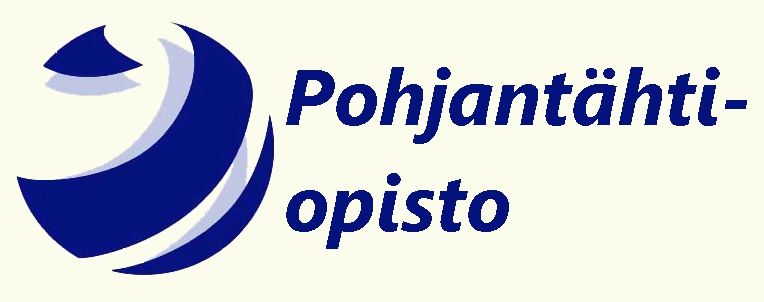 KOGNITIIVINEN SUORITUSKYKY - TAUSTAMUUTTUJAT (N=39)
S21260 SOKU2- Sosiaalinen kuntoutus osaksi palvelujärjestelmää (2018-2020) ESR
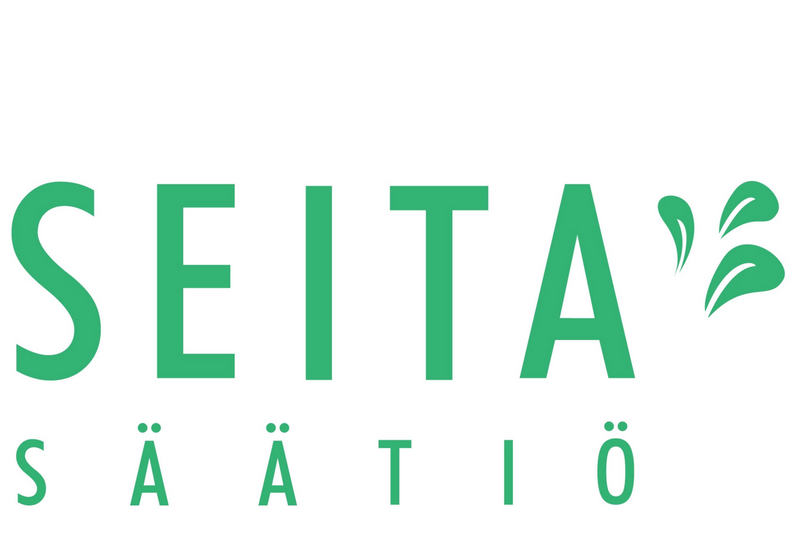 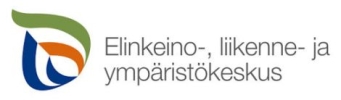 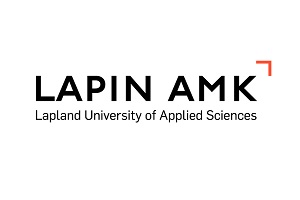 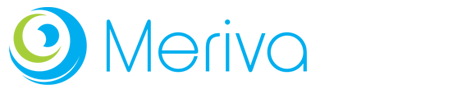 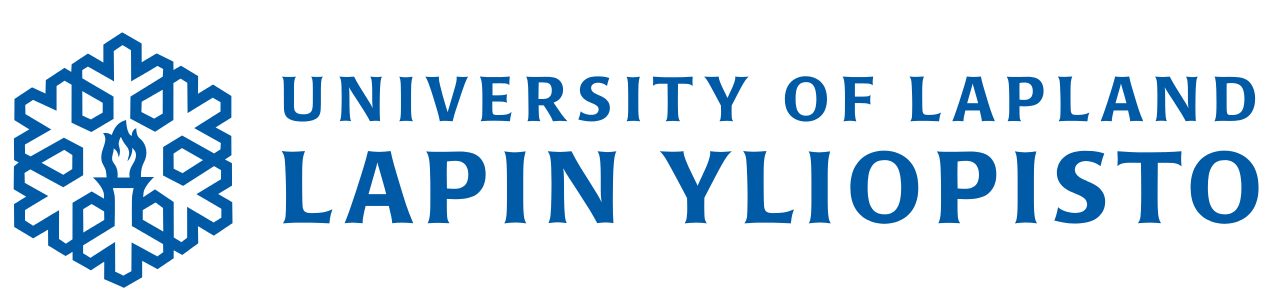 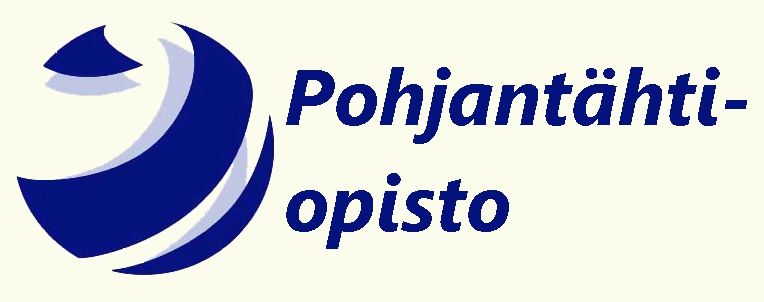 OPPIMISTAITOTESTIEN TULOKSET
S21260 SOKU2- Sosiaalinen kuntoutus osaksi palvelujärjestelmää (2018-2020) ESR
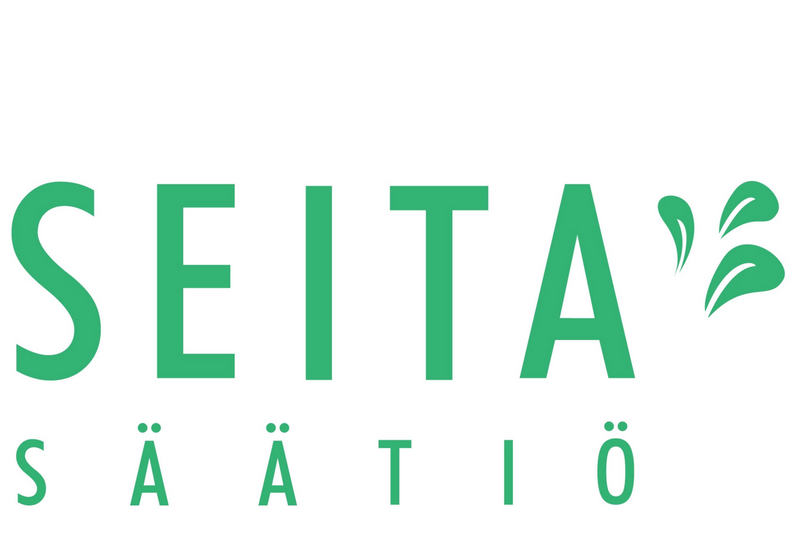 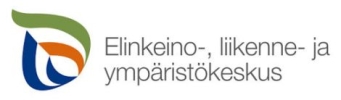 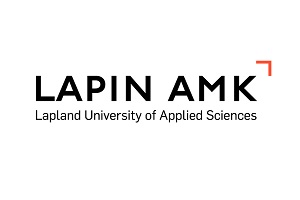 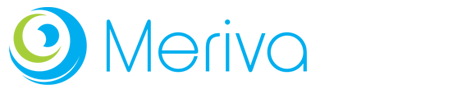 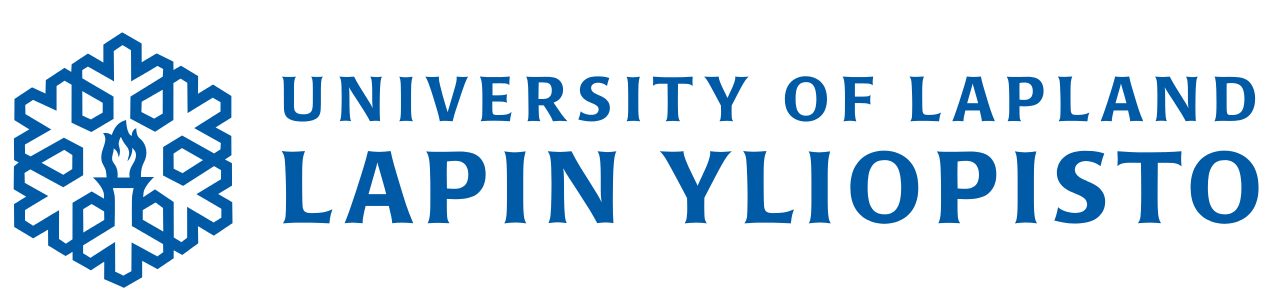 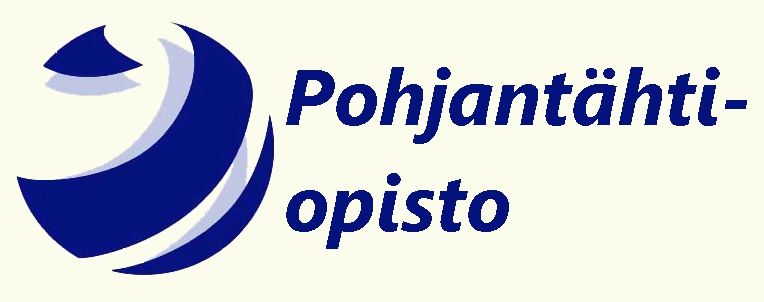 SUKUPUOLIEROJA AMMATTIKOULUN KESKEYTTÄNEISTÄ
Khin neliö: merkitsevyys= .022 *    5 %:n merkitsevyystaso
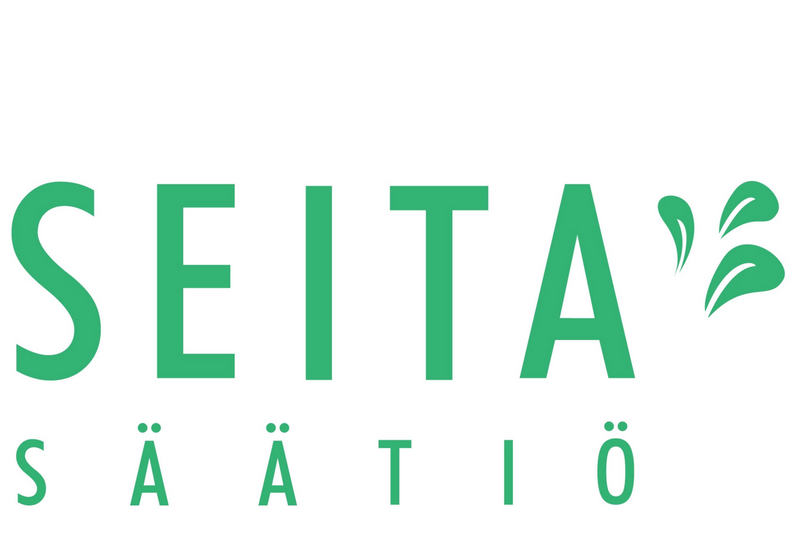 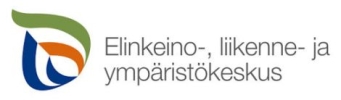 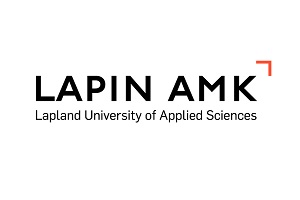 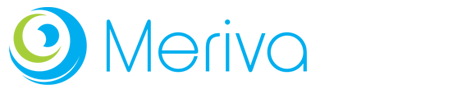 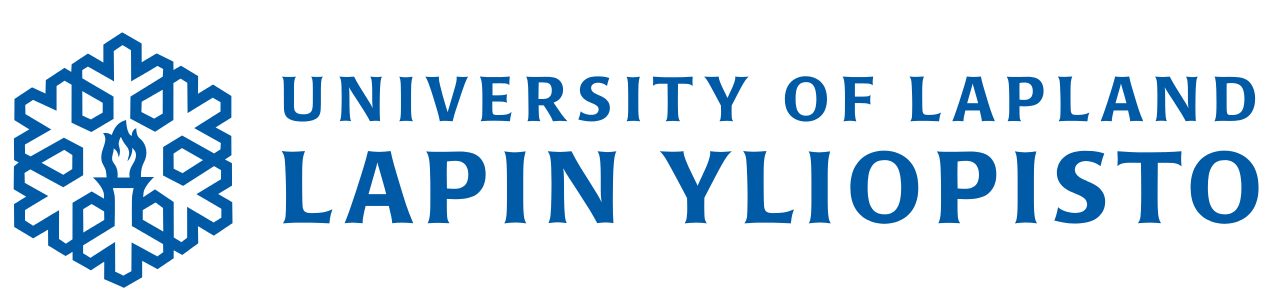 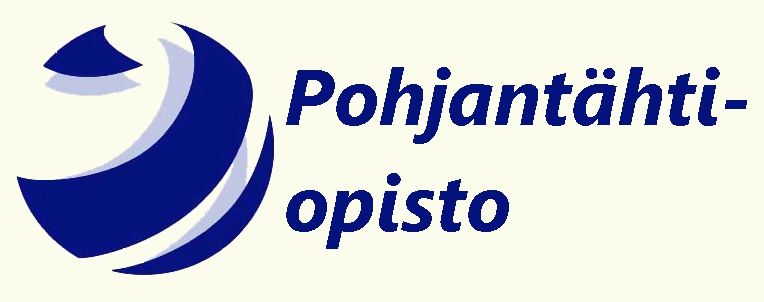 KÄYTÄNNÖLLISTEN ALOJEN KIINNOSTUS JA AK:N KESKEYTTÄMINEN (N=35)
Khin -neliötestissä merkitsevyys = .016 , 5 %:n merkitsevyystaso
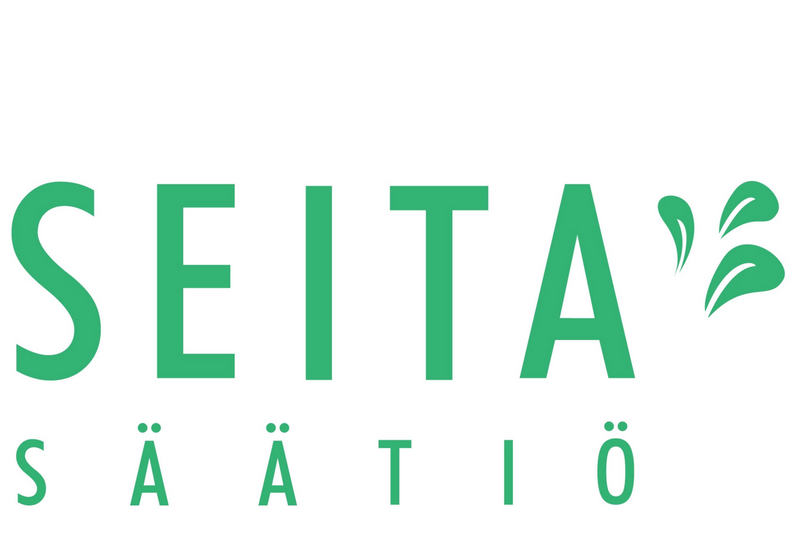 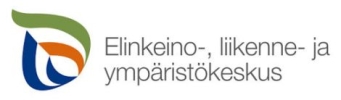 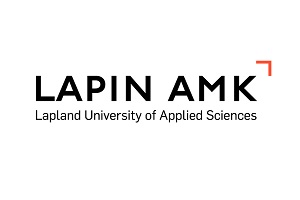 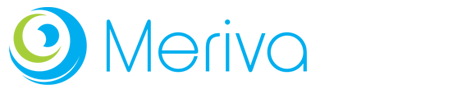 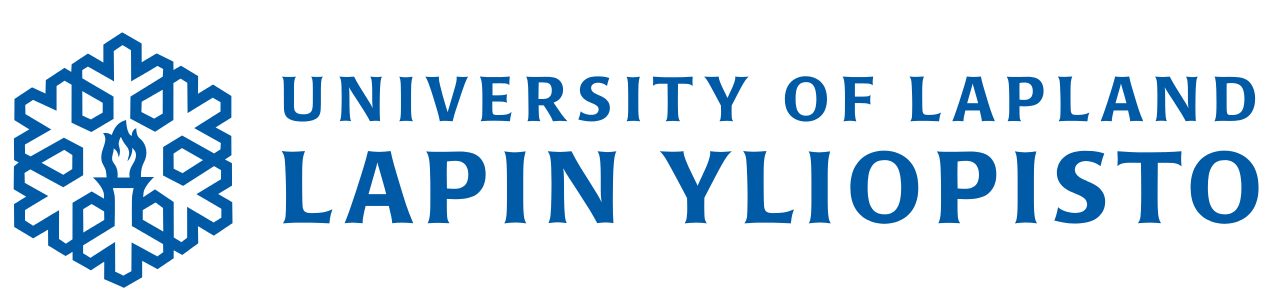 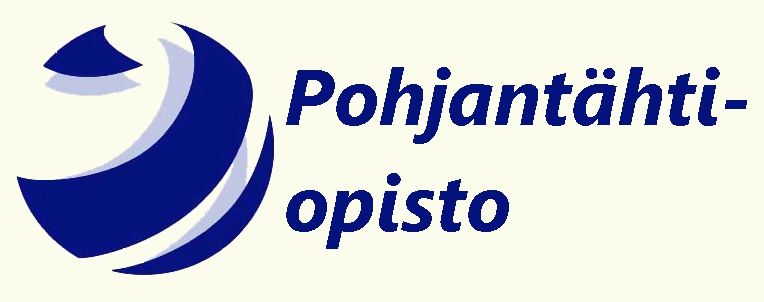 MIELENTERVEYSPULMAT JA AMMATILLINEN KIINNOSTUS (N=42)
Khin -neliö = 0,047 * ,5 %:n merkitsevyystaso
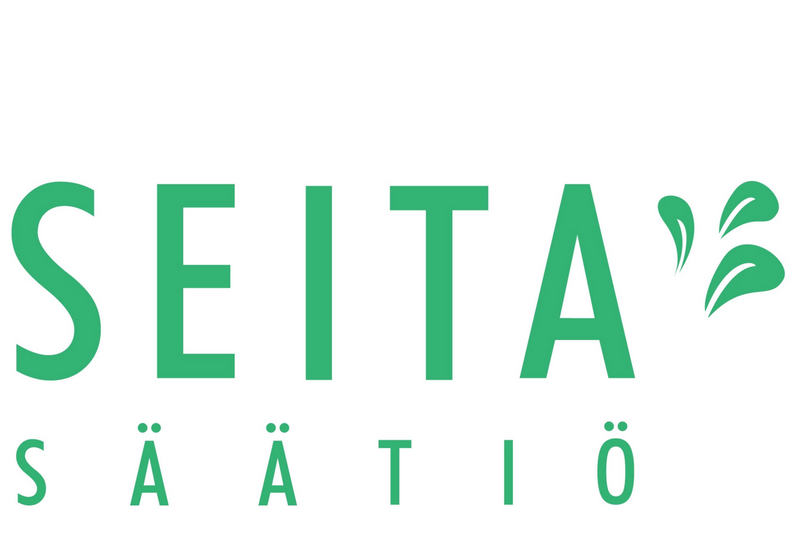 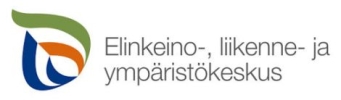 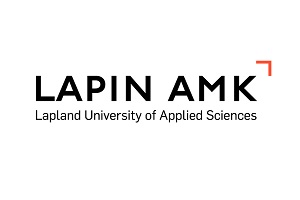 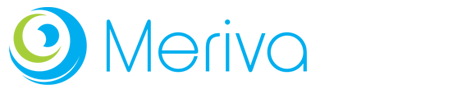 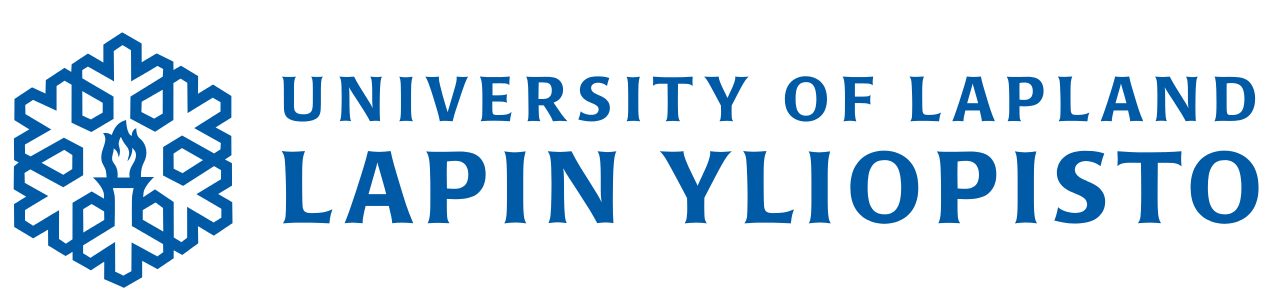 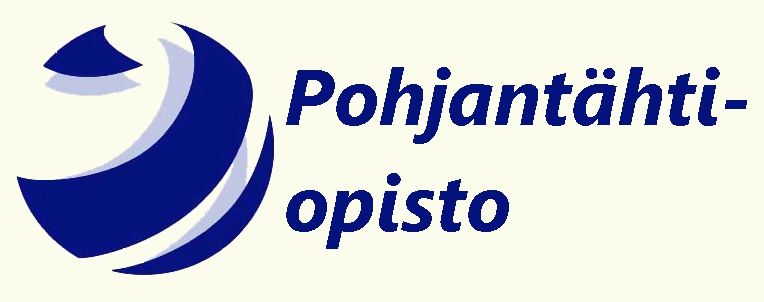 MIELENTERVEYSONGELMAT JA KIELELLISEN YMMÄRTÄMISEN KYKY (N=39)
F -arvo= 7,46, merkitsevyystaso .010 (**), 1 %:n merkitsevyystaso.
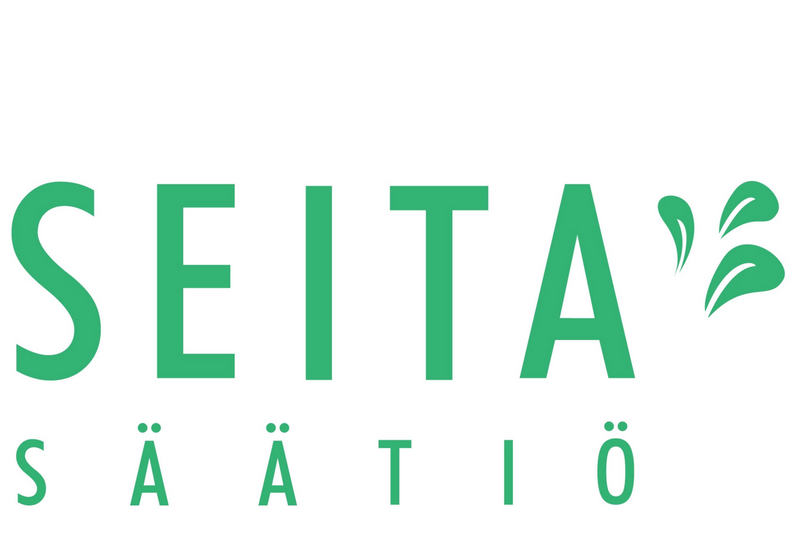 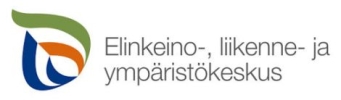 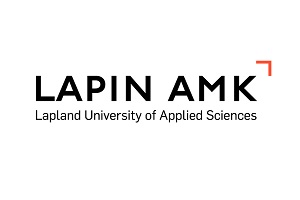 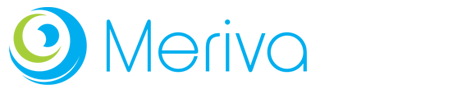 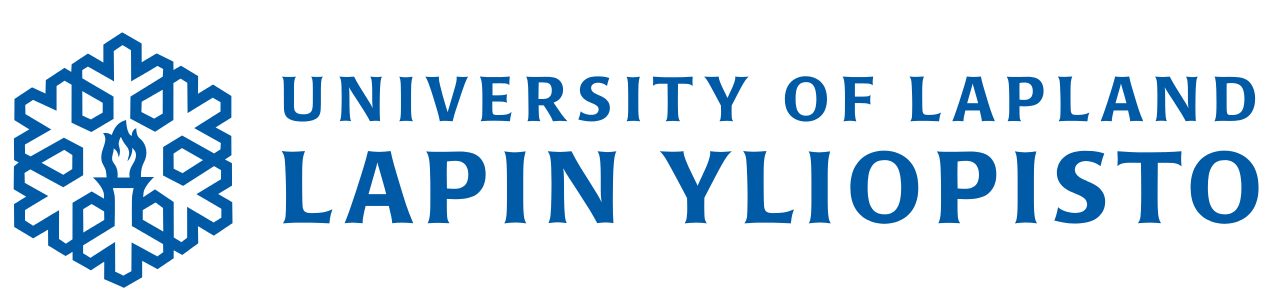 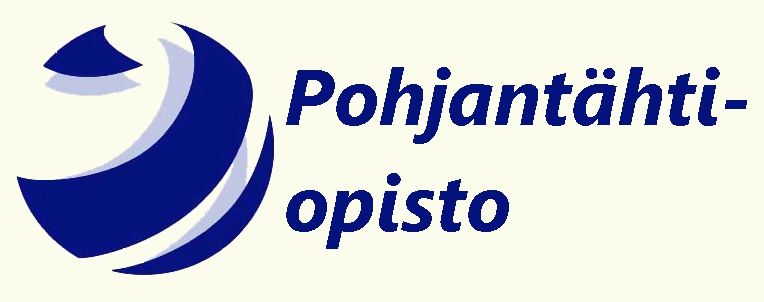 MIELENTERVEYSONGELMAT JA TYÖVOIMAPOLUN AKTIIVISUUS (N=39)
Khin:n neliötesti: merkitsevyys  .039,  5 %:n merkitsevyystaso
.
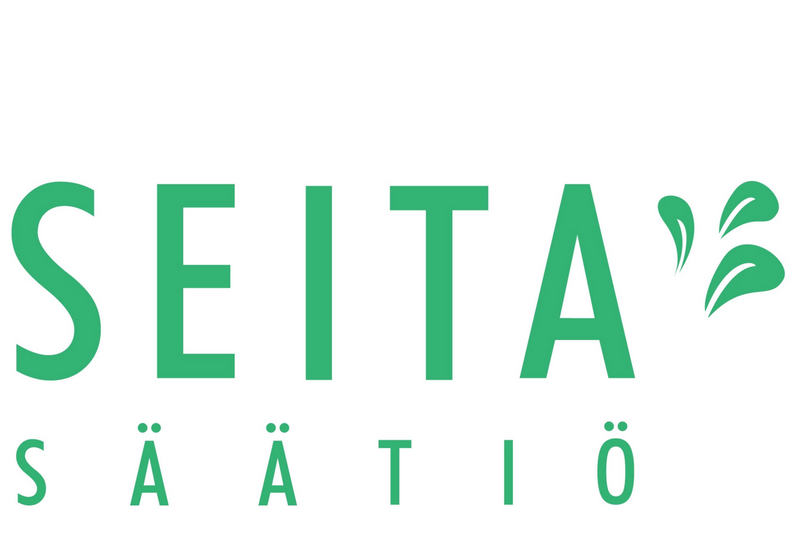 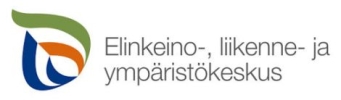 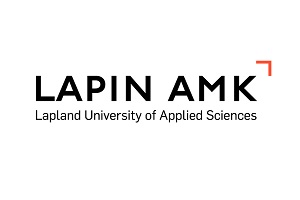 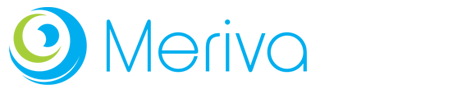 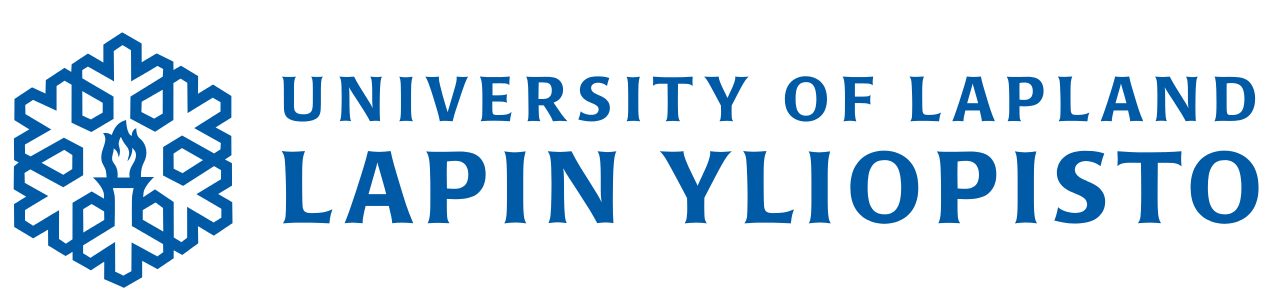 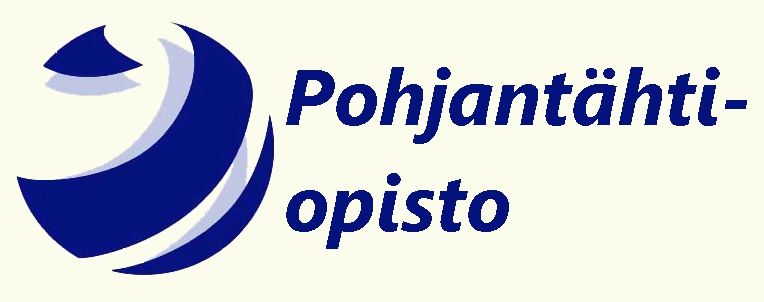 AJATUKSIA
TIETOINEN AMMATINVALINTA ON PAKKOVALINTAA PAREMPI RATKAISU
KAIKENLAINEN SUORITETTU KOULUTUS AUTTAA TULEVAISUUDESSA
PSYKOLOGINEN TUKI SINNE, MISSÄ NUORET AIKUISET OVAT
TEHOSTETTUA PSYKOLOGISTA TUKEA OPPIMISVAIKEUKSISTA
KÄRSIVILLE JA MIELENTERVEYSKUNTOUTUJILLE
MIELENTERVEYSKUNTOUTUJIEN AMMATILLINEN KUNTOUTUS ON ALOITETTAVA JO HOIDON AIKANA
ERITYISOPETUSTA KEHITETTÄVÄ KAIKILLA TASOILLA, ERITYINEN HUOMIO ÄIDINKIELEN, KIRJOITTAMISEN SEKÄ LASKEMISEN OPETTAMISEEN
AMMATILLISESSA ERITYISOPETUKSESSA KEHITETTÄVÄ VAIHTOEHTOISIA YKSILÖLLISIÄ NÄYTTÖJÄ
OPPIMISVAIKEUKSISTA KÄRSIVIEN SEKÄ MIELENTERVEYSKUNTOUTUJIEN AMMATILLISEN KUNTOUTUKSEN
YTIMENÄ OVAT JULKISET PALVELUT, MALLIA HAETTAVA MUISTA POHJOISMAISTA
OSATYÖKYKYISTEN PALKKATUKIJÄRJESTELMÄÄ KEHITETTÄVÄ
S21260 SOKU2- Sosiaalinen kuntoutus osaksi palvelujärjestelmää (2018-2020) ESR
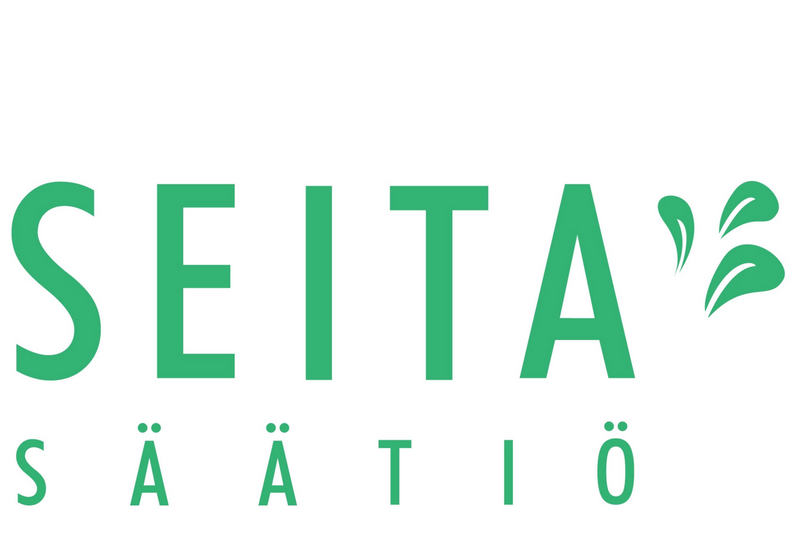 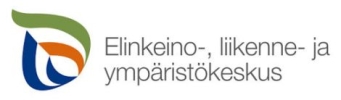 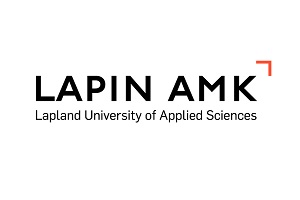 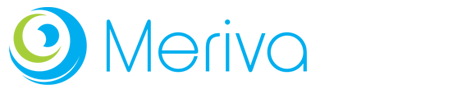 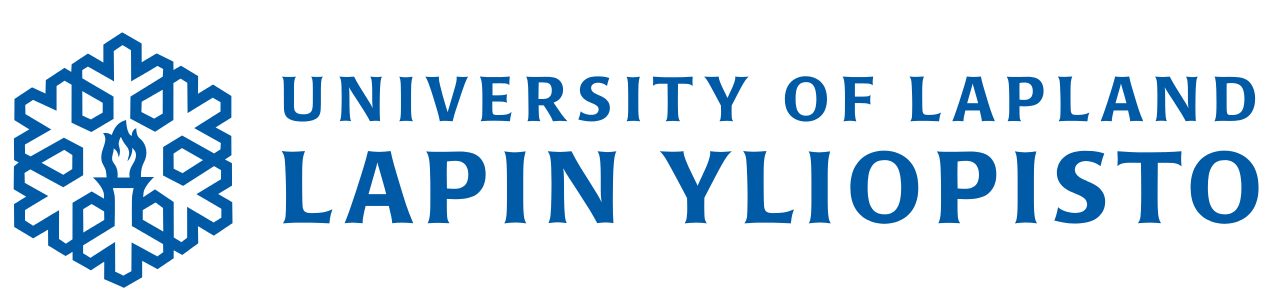 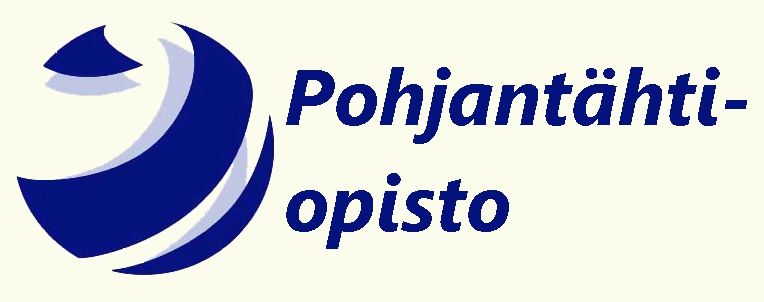